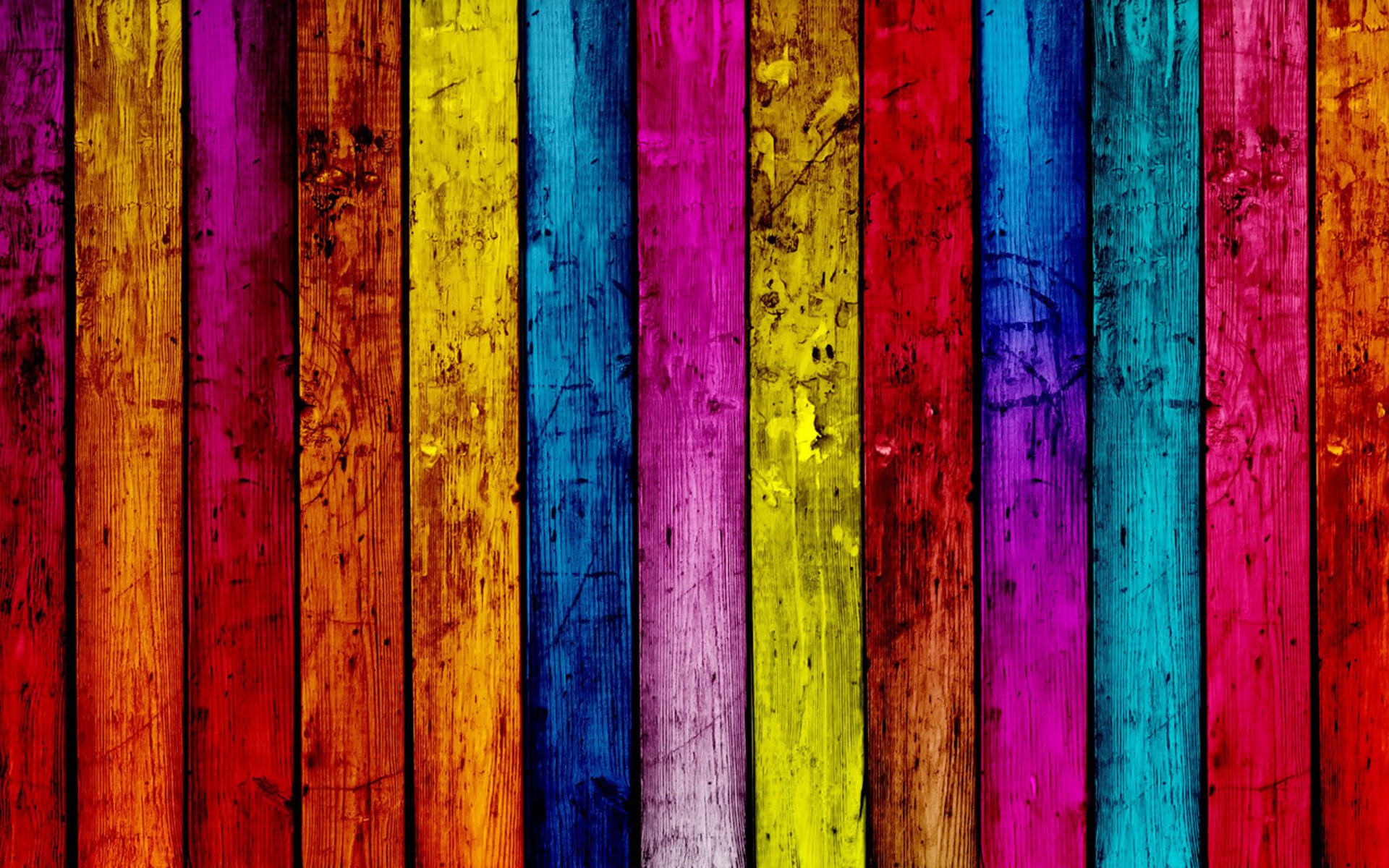 Pouvez- vous deviner de qui je parle ?
Il est né le 24 Février 1920
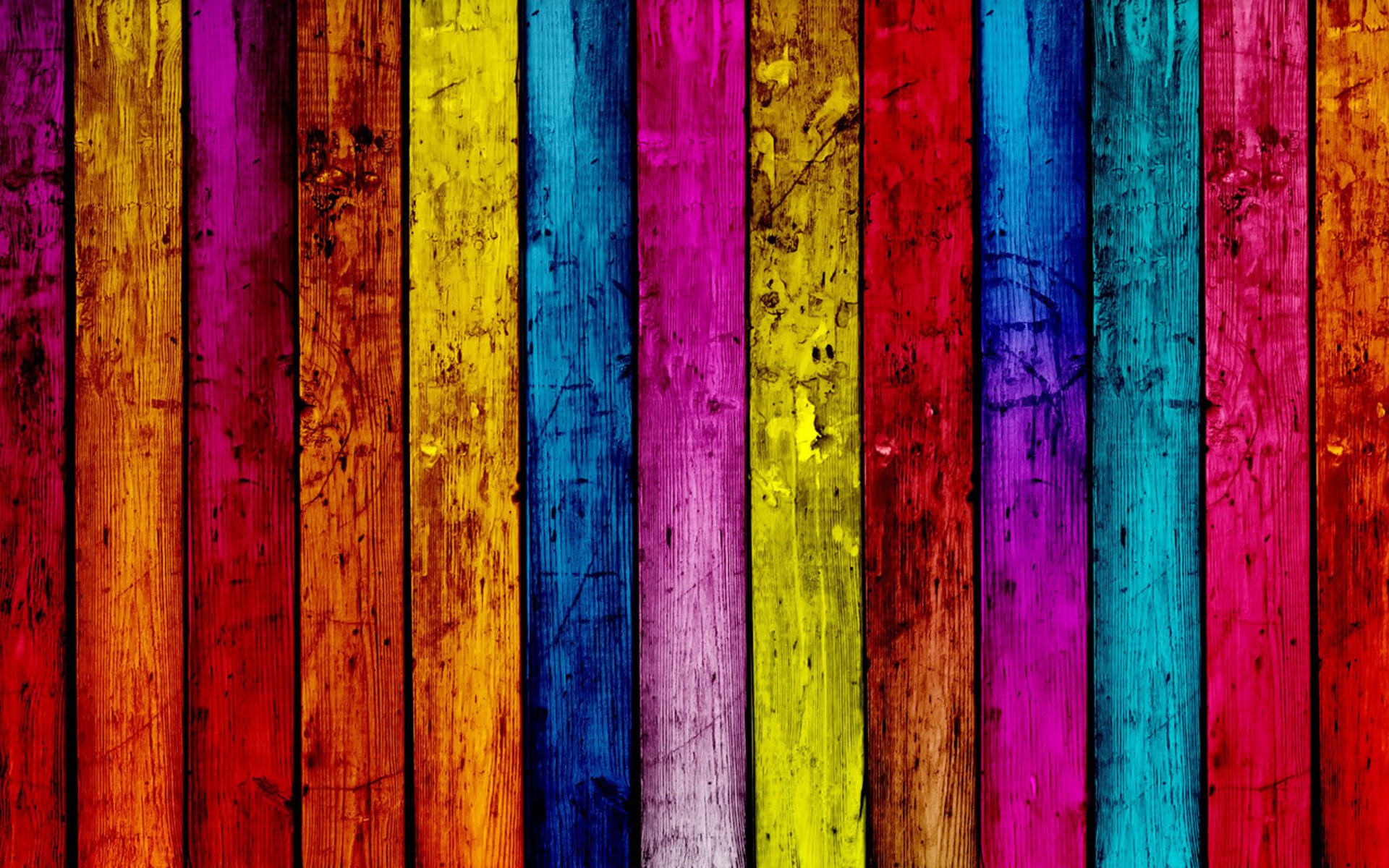 Il est mort le 9 octobre 1920
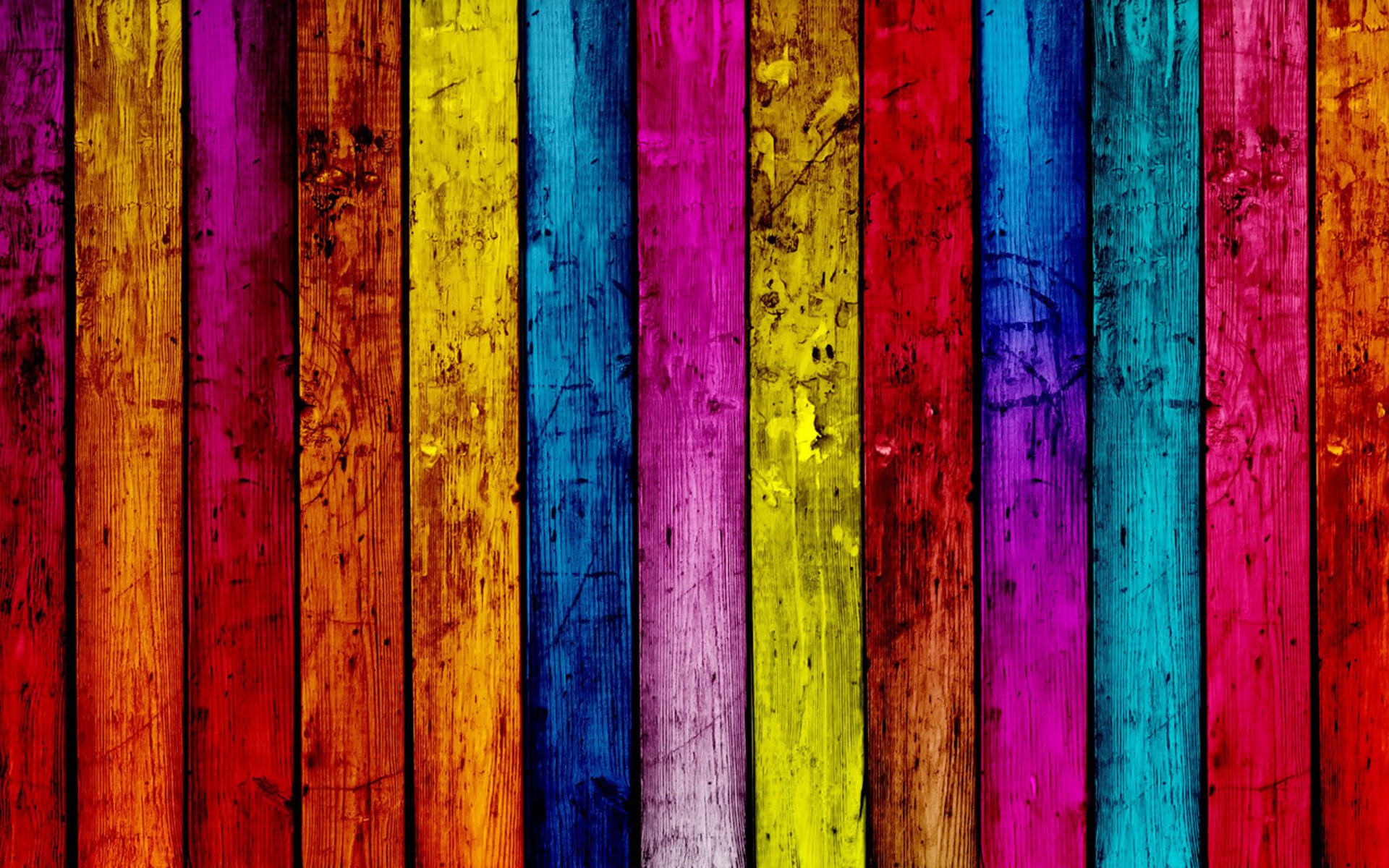 C’est un poète
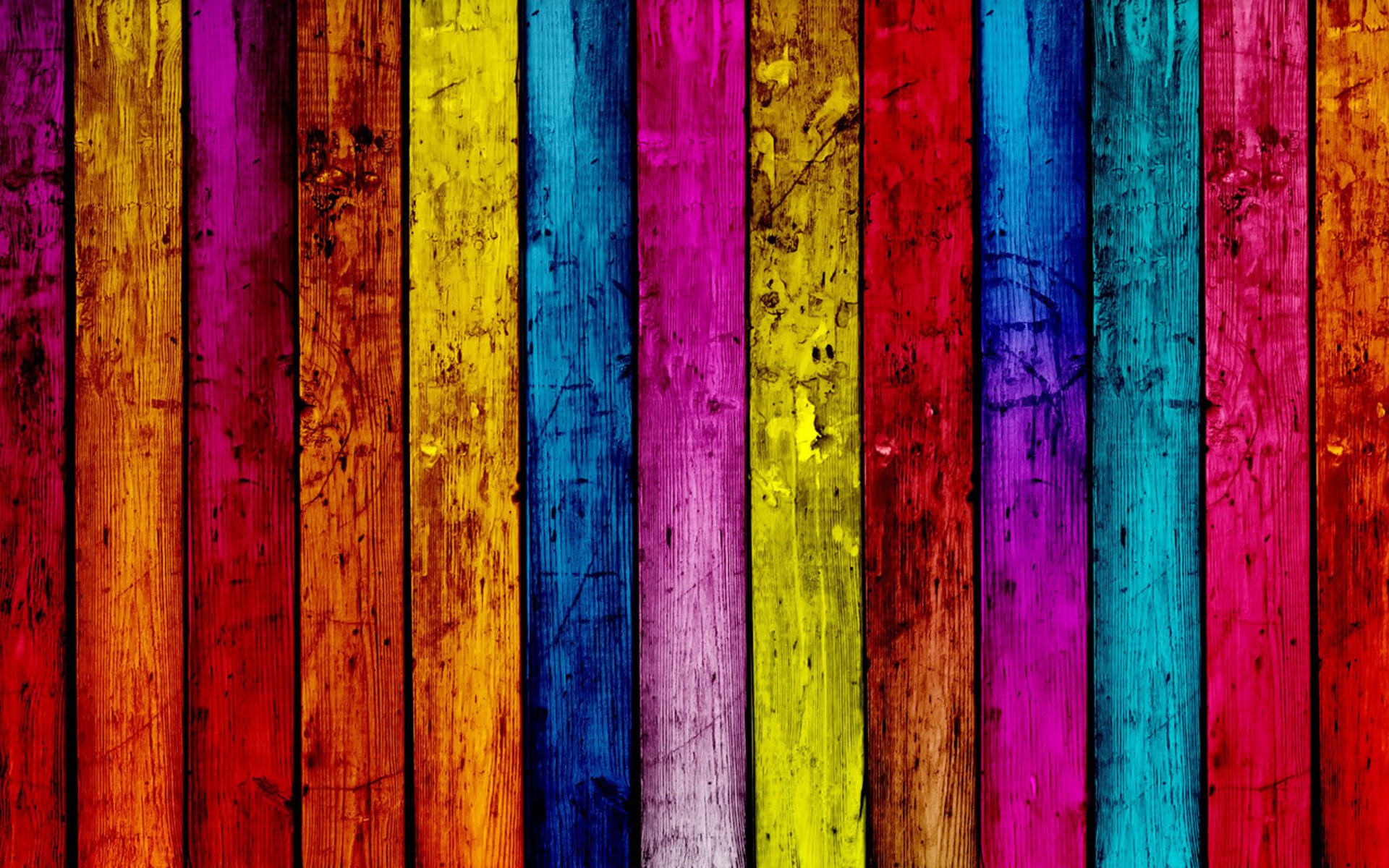 Il a le surnom : 
Le Voltaire arabe
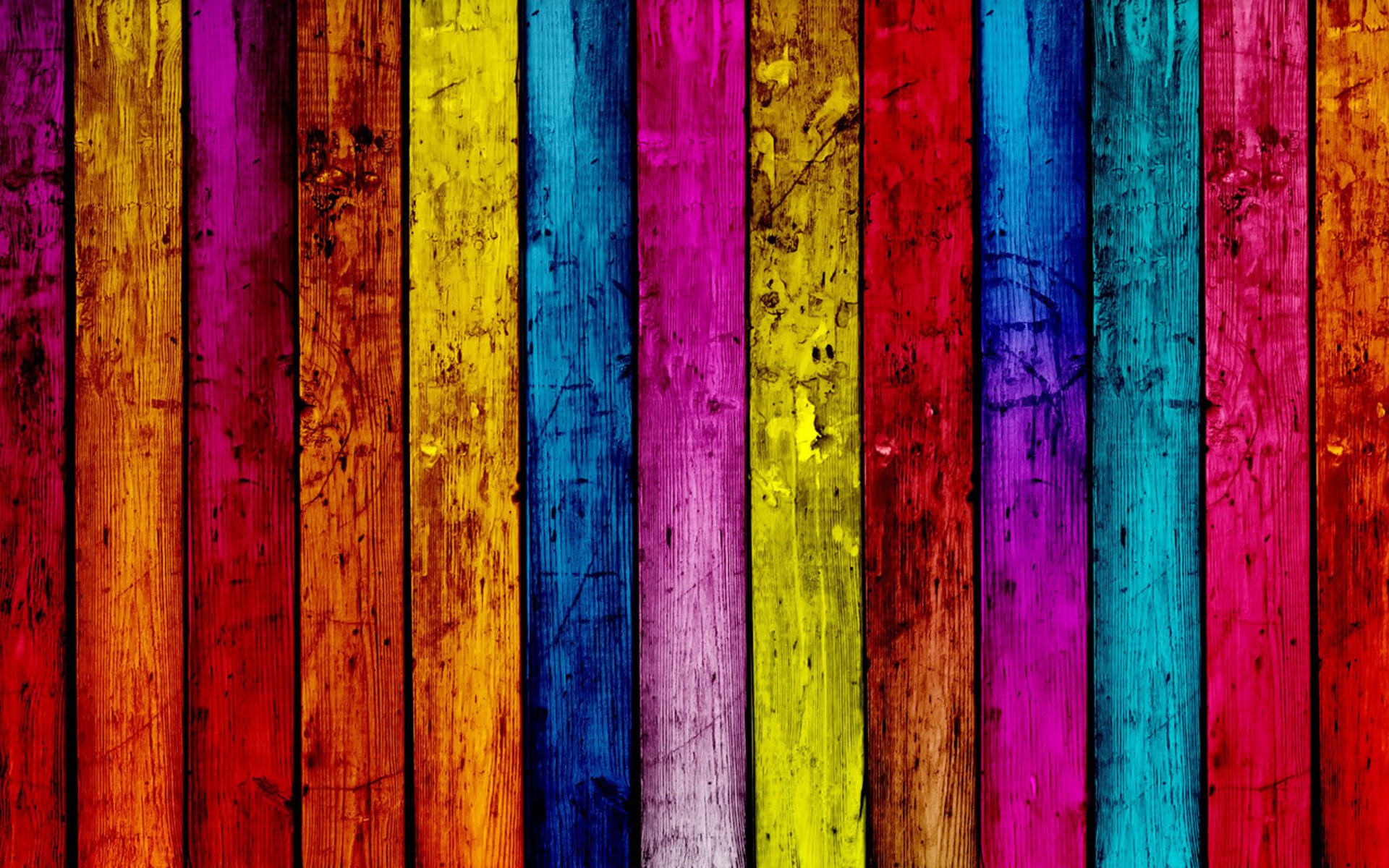 Il s’adresse au tyrans du monde
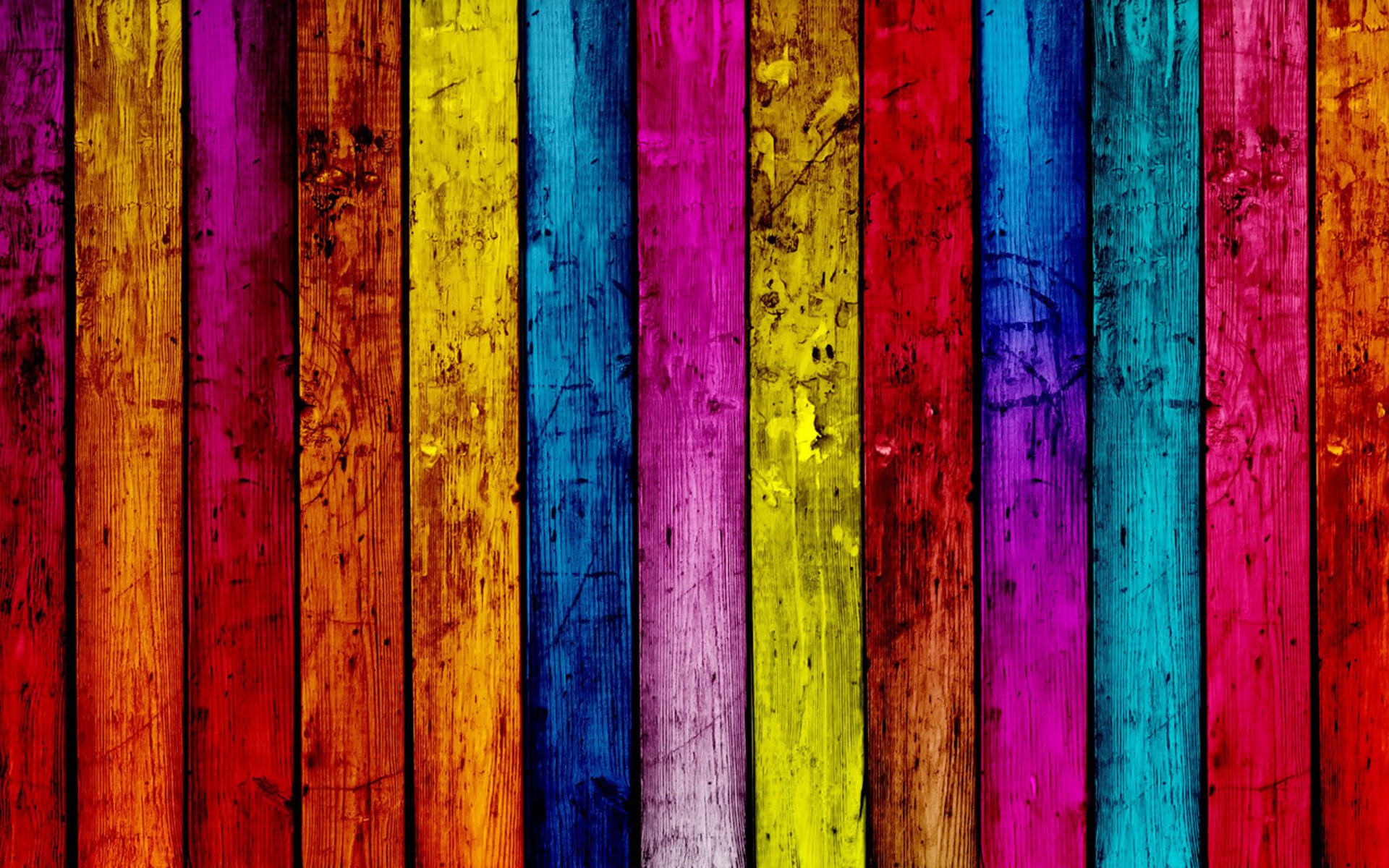 Il s’est penché sur les thèmes : 
La liberté, l’amour , la résistance
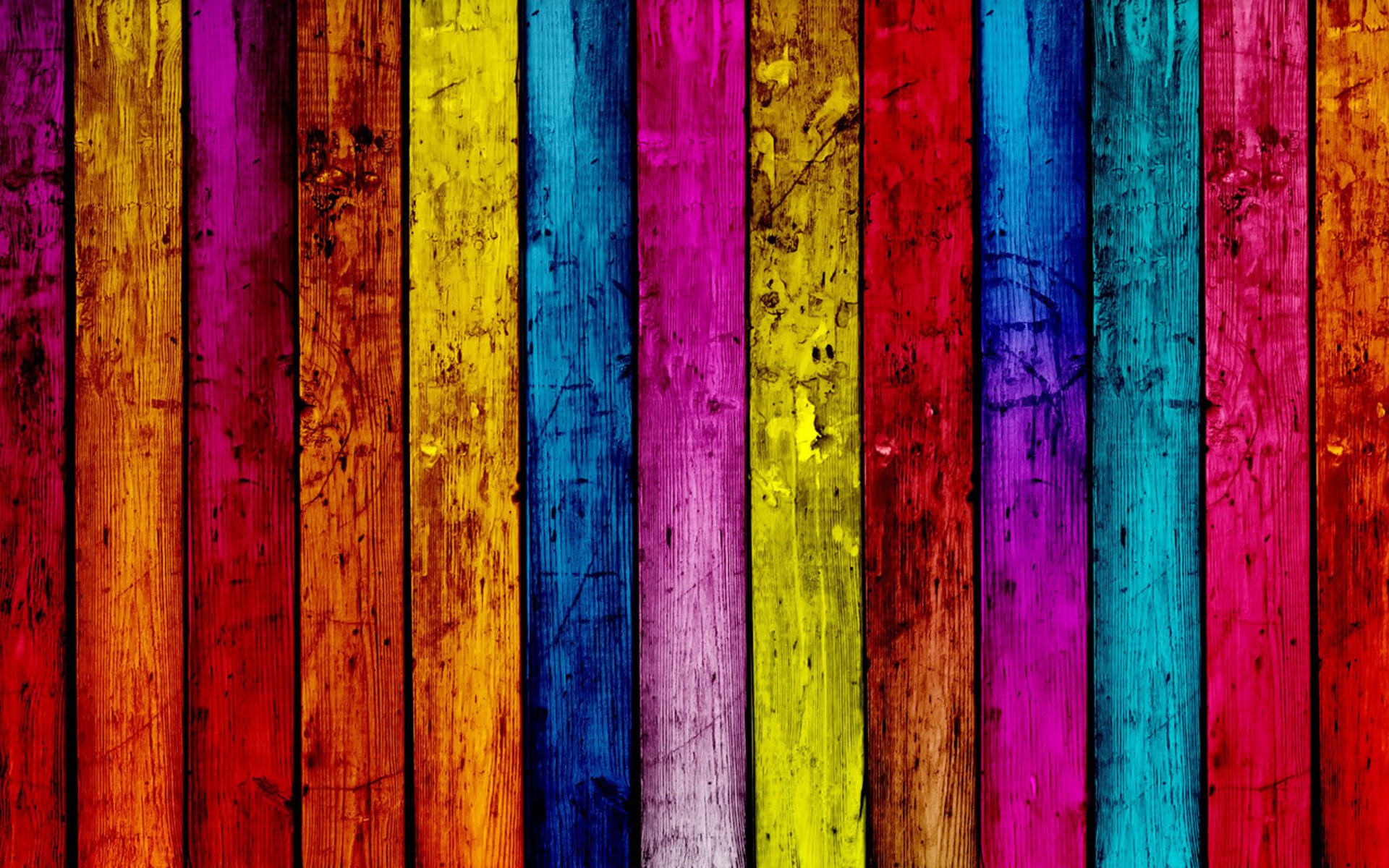 L’un des premiers poètes modernes de la Tunisie
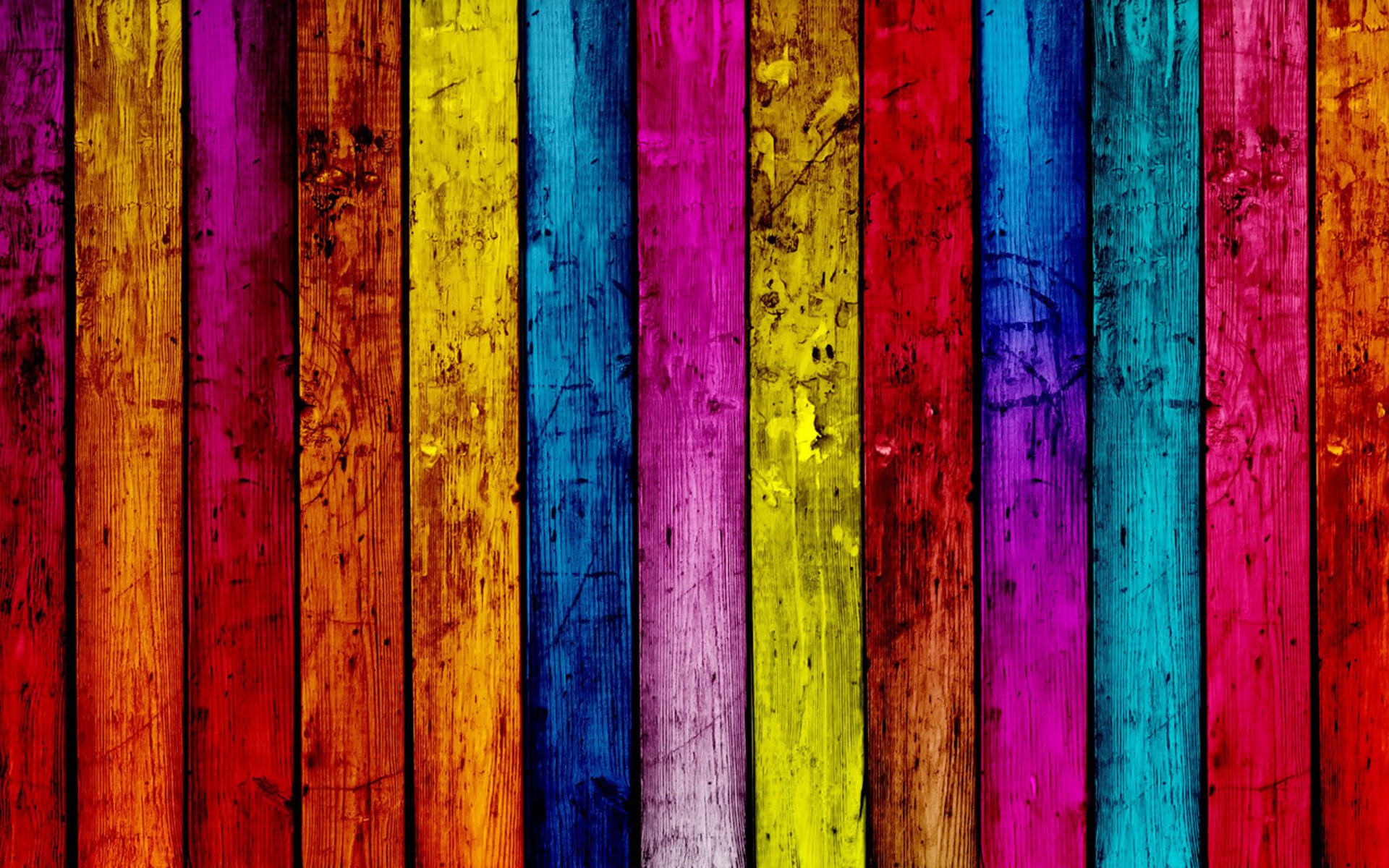 Il est connu par :
Exquise tu es comme l’enfance, comme les rêves,Comme la musique, comme le matin nouveau,Comme le ciel rieur, comme la nuit de pleine lune,Comme les fleurs, comme le sourire d’un enfant.
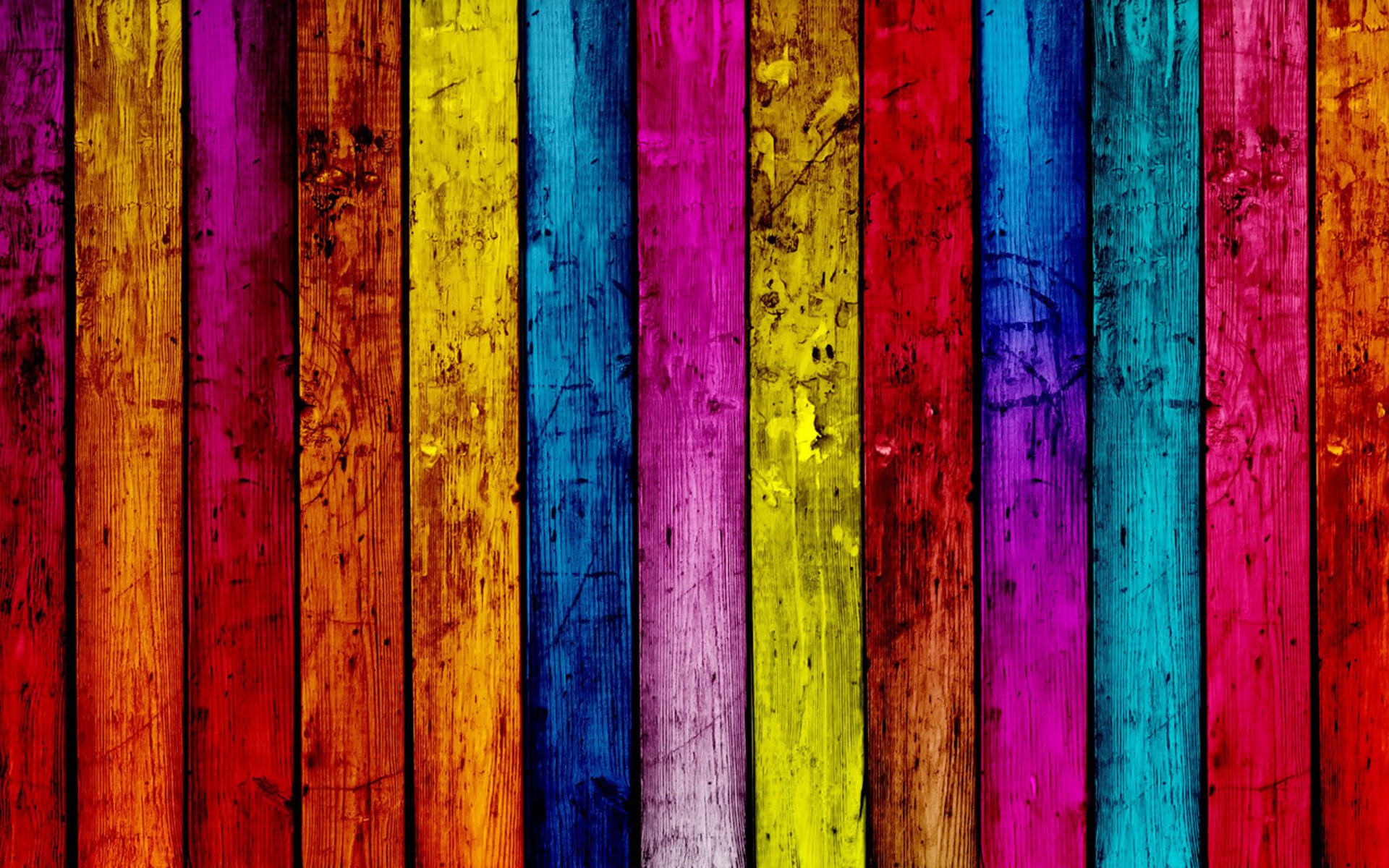 Il est né à Tozeur
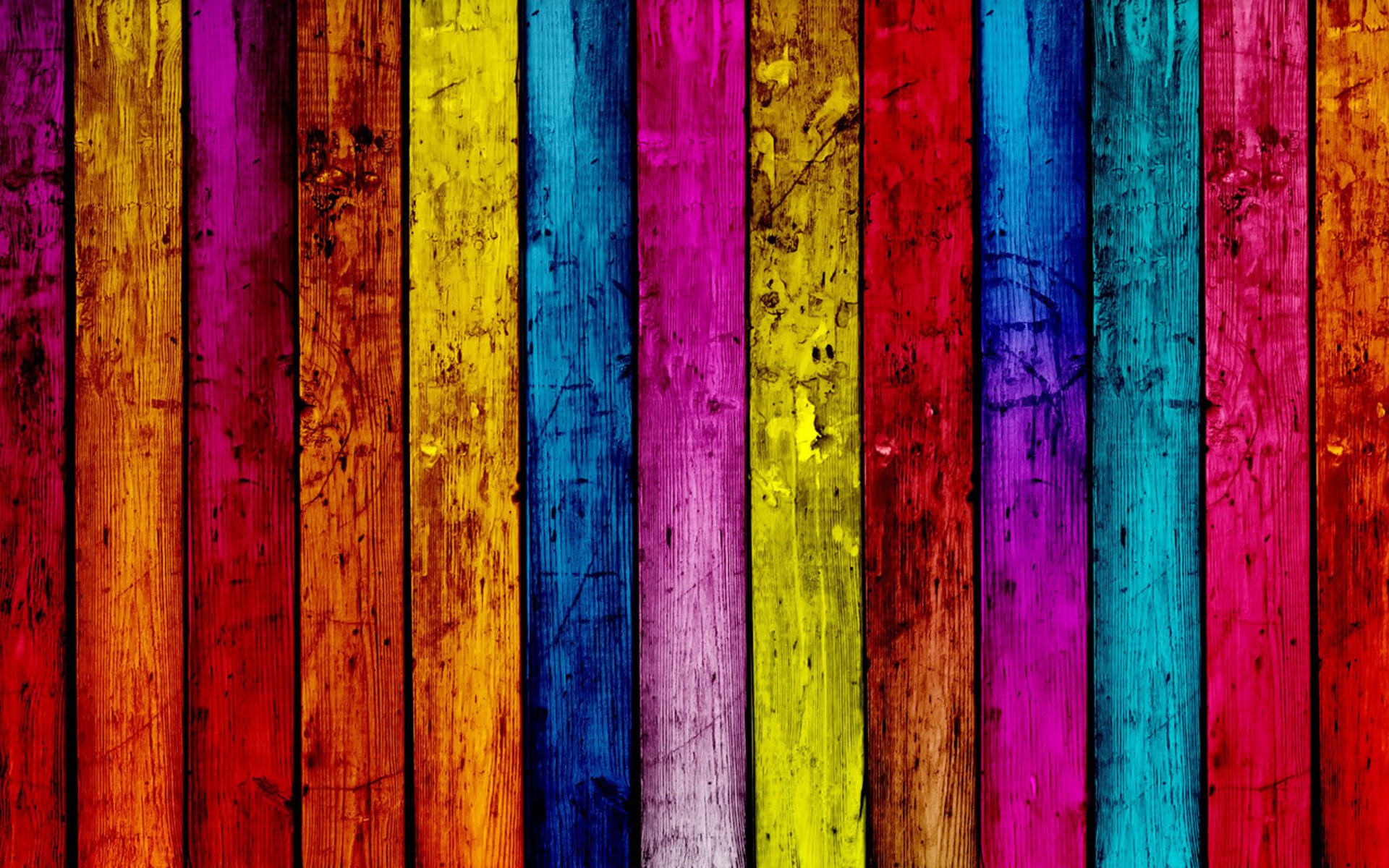 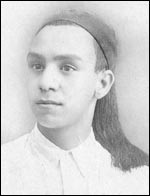 Oui !!!
C’est le fameux 
Abou El Kacem Chebbi